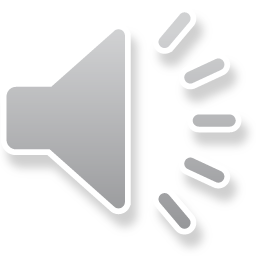 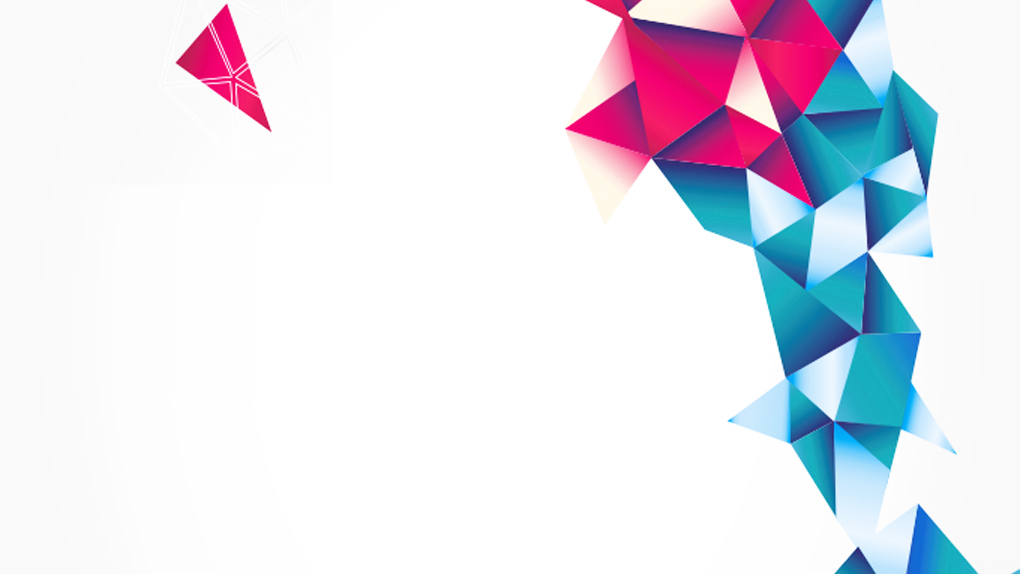 图形的运动
——小学毕业总复习
图形的运动
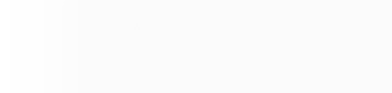 课前围绕问题复习整理：
1. 图形的运动方式有哪些？
2. 每种运动的特点是什么？我们要关注哪些要素？
3. 哪些运动只改变图形的位置而不改变图形的形状和大小？哪些运动只改变图形的大小而不改变图形的形状?
4. 在画图操作中要注意些什么？
图形的运动
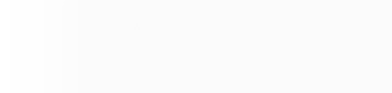 课前围绕问题复习整理：
1. 图形的运动方式有哪些？
2. 每种运动的特点是什么？我们要关注哪些要素？
3. 哪些运动只改变图形的位置而不改变图形的形状和大小？哪些运动只改变图形的大小而不改变图形的形状?
4. 在画图操作中要注意些什么？
图形的运动
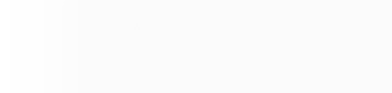 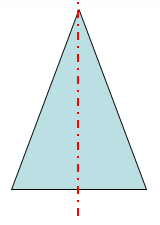 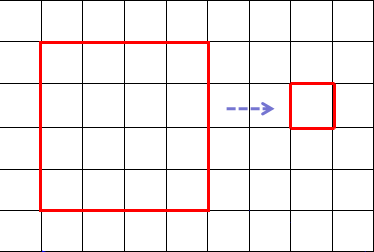 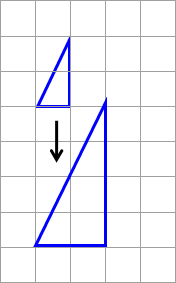 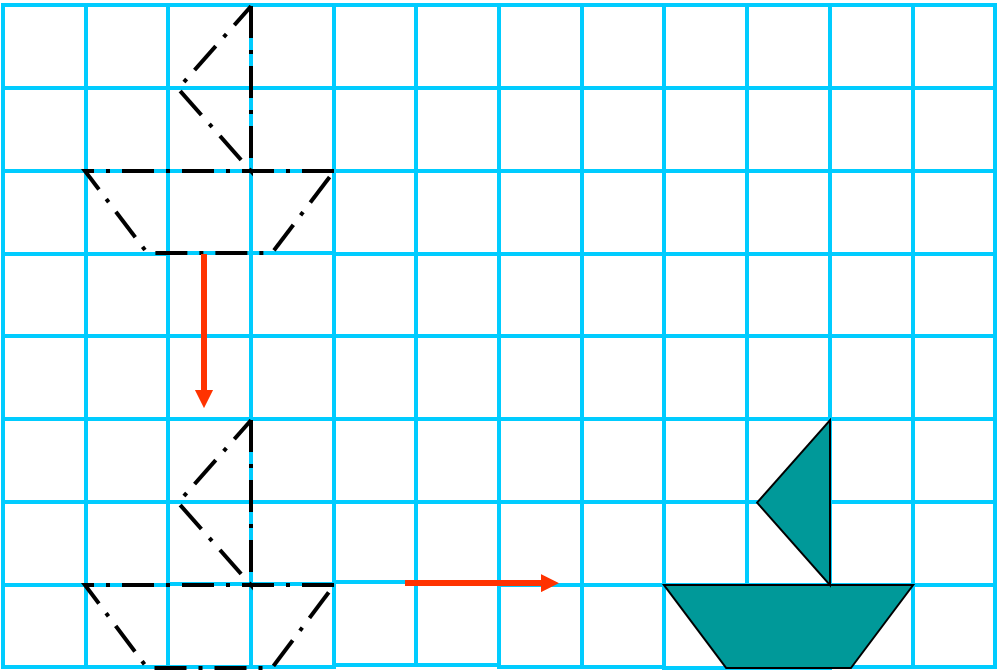 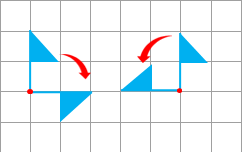 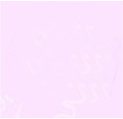 图形的运动
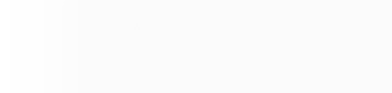 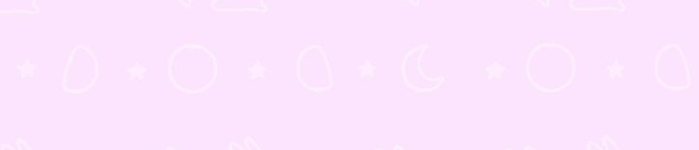 下面哪些图形是轴对称图形？画出轴对称图形的对称轴。
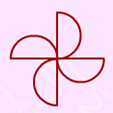 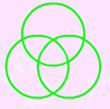 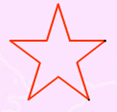 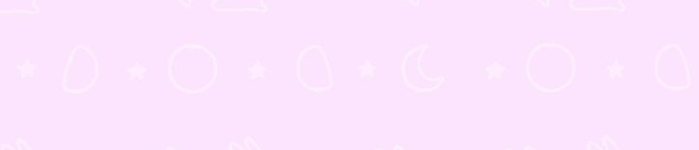 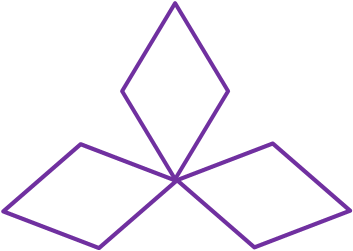 图形的运动
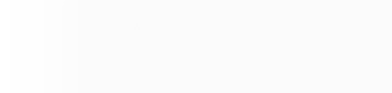 画一画
1.画出图Ａ的另一半，使它成为一个轴对称图形。
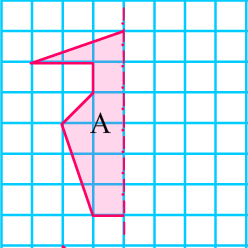 1.找关键点
2.画对称点
3.连点成形
图形的运动
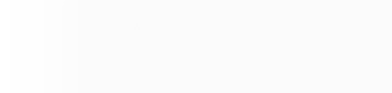 3.把图Ｃ绕点O逆时针旋转90°。
2.把图Ｂ向右平移５格，再向上平移3格。
4.把图D按2:1的比放大。放大后的新图形与图D面积的比是几比几？
1.找中心点
3
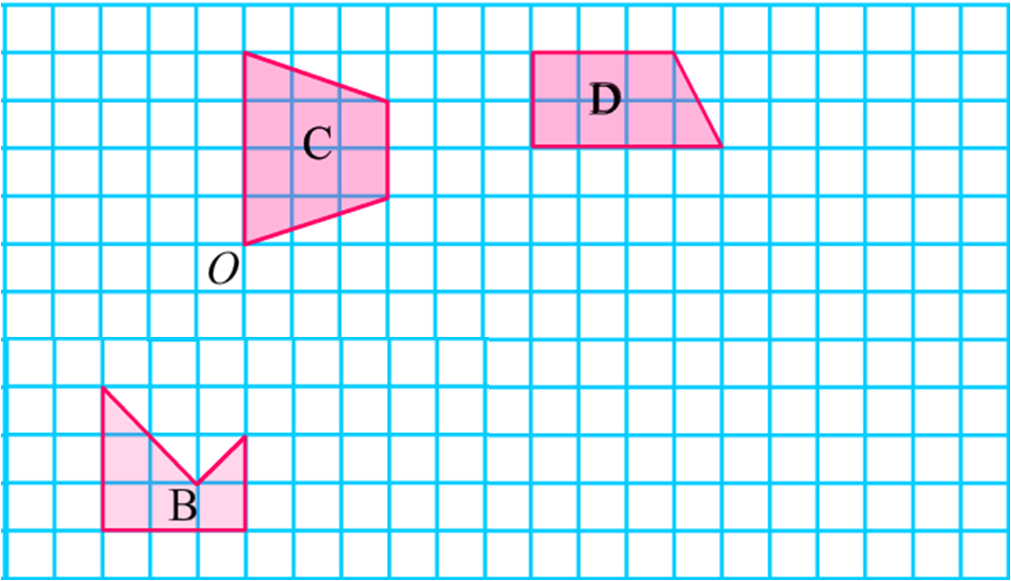 2.找关键边
2
3.转关键边
4
1.看
4.画其他边
6
2.算
1.找关键点
3.画
4
2.移关键点
8
3.连点成形
图形的运动
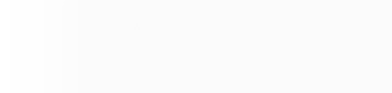 5.按1:2的比画出三角形缩小后的图形。
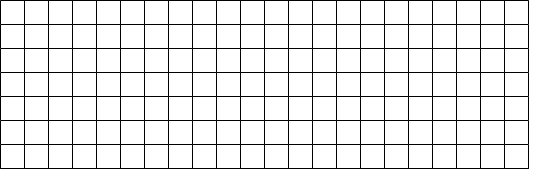 E
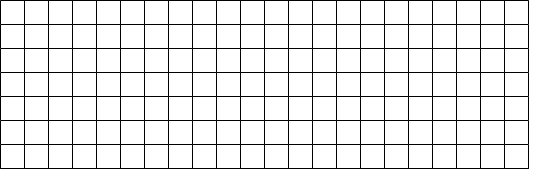 图形的运动
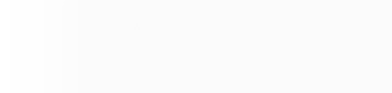 我来挑战
1.按2:1的比画出三角形放大后的图形。
2.按1:2的比画出平行四边形缩小后的图形。
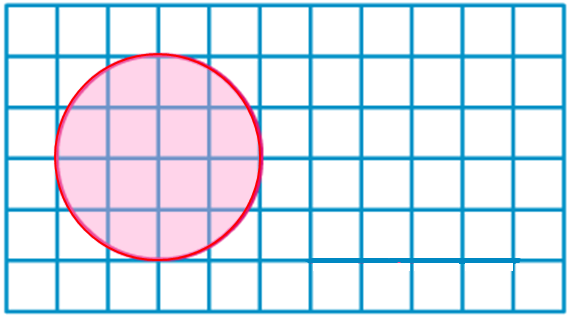 图形的运动
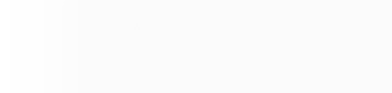 把左边的圆平移，使平移后的圆与右边的线段组成轴对称图形。
右
1.圆应向(   )方向平移(   )格.
5
2.你能画出这个轴对称图形的对称轴吗？
3.对称轴通过圆心吗？
它与已知线段有什么关系？
它与已知线段互相垂直。
图形的运动
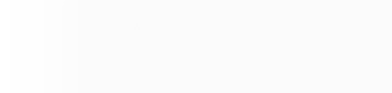 从下面的四种瓷砖中选择两种，可以拼成不同的图案。
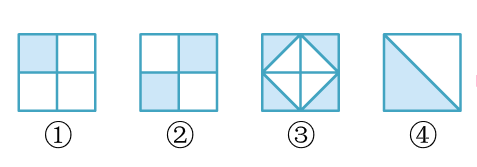 下面这两个图案各选择了哪两种瓷砖？
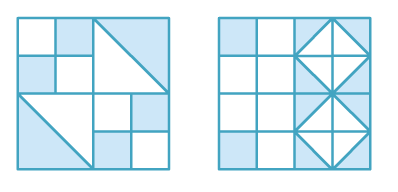 1号和3号
2号和4号
图形的运动
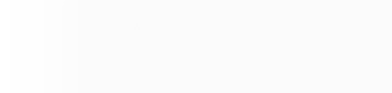 从下面的四种瓷砖中选择两种，可以拼成不同的图案。
任意选择两种瓷砖，设计几种不同的图案，与同学交流。
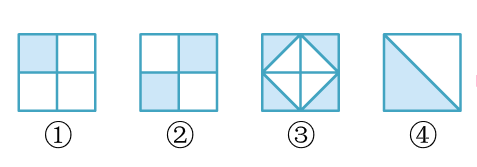 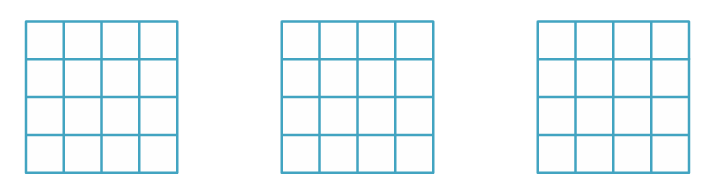 图形的运动
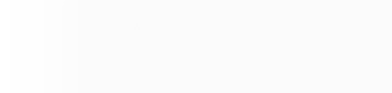 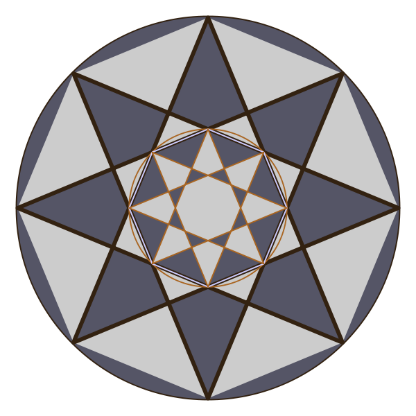 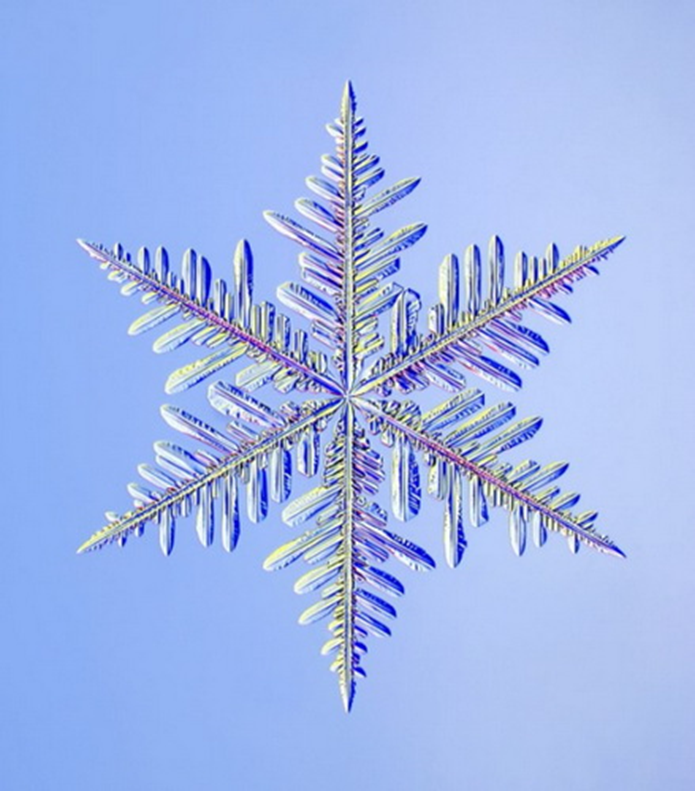 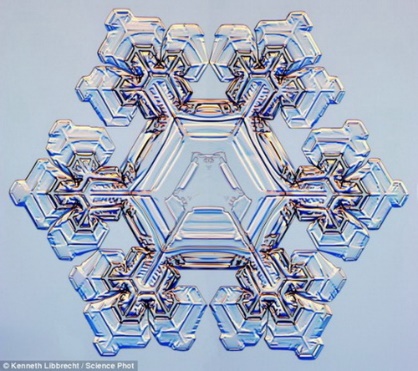 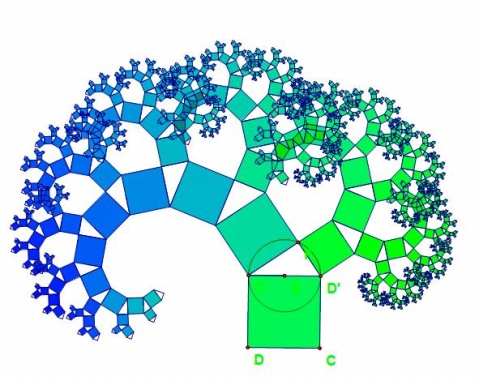 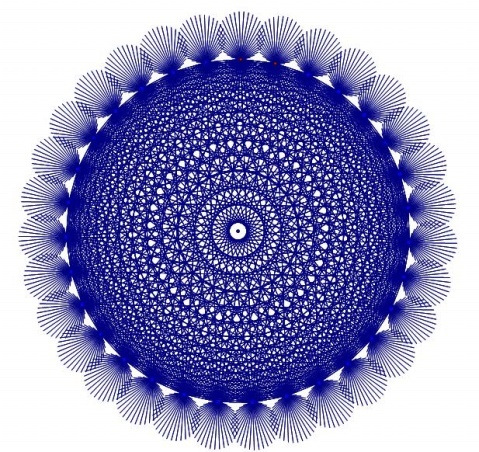 图形的运动
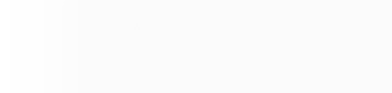 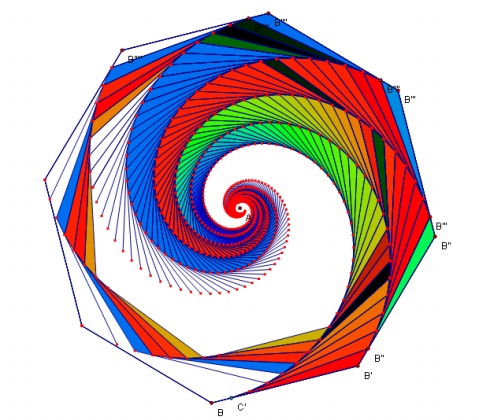 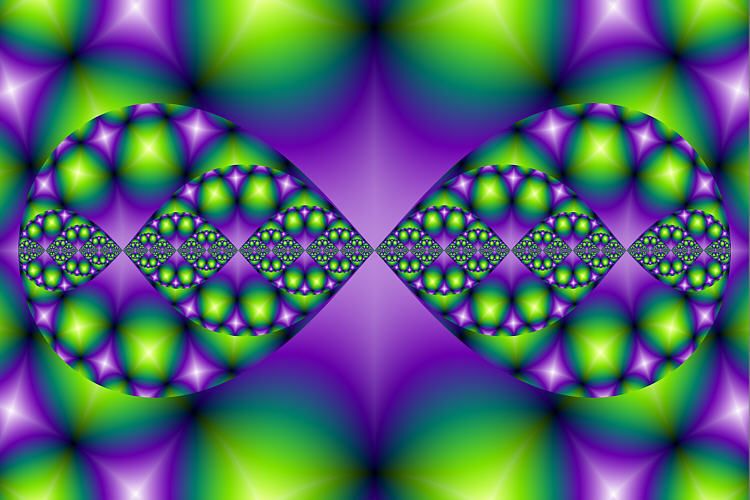 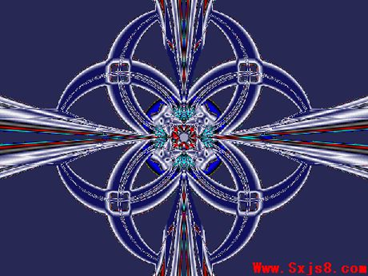 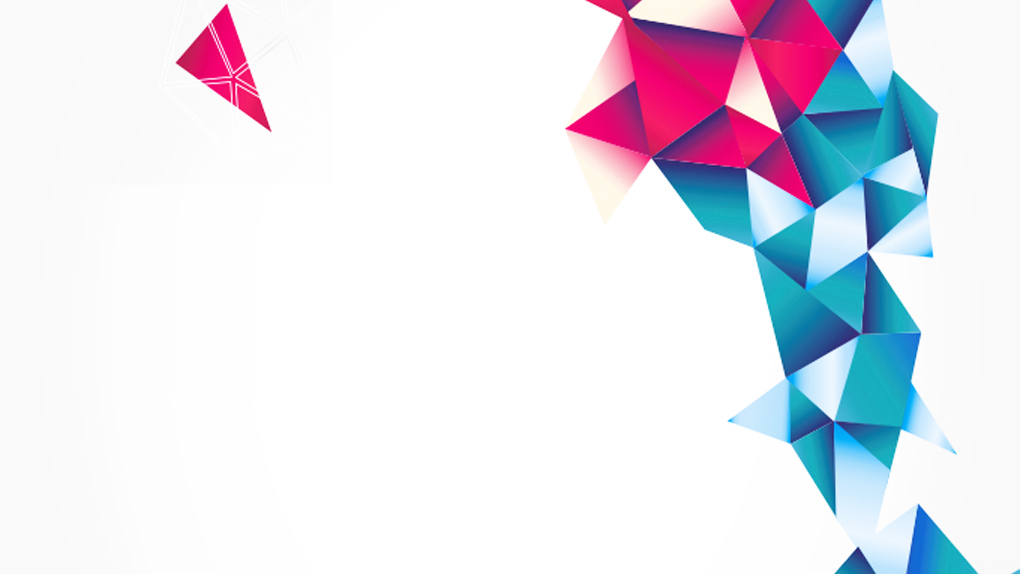 宇宙中的世界万物都是运动的！
——亚里斯多德